ИСПОЛЬЗОВАНИЕ СЕРВИСОВ
ЕМИАС 
В АПТЕКЕ
ИСТОРИЯ ЛЛО В МОСКВЕ
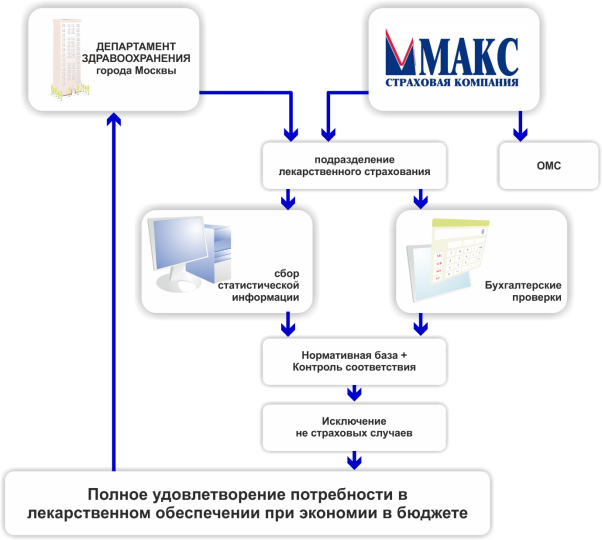 ЛЛО до ЕМИАС
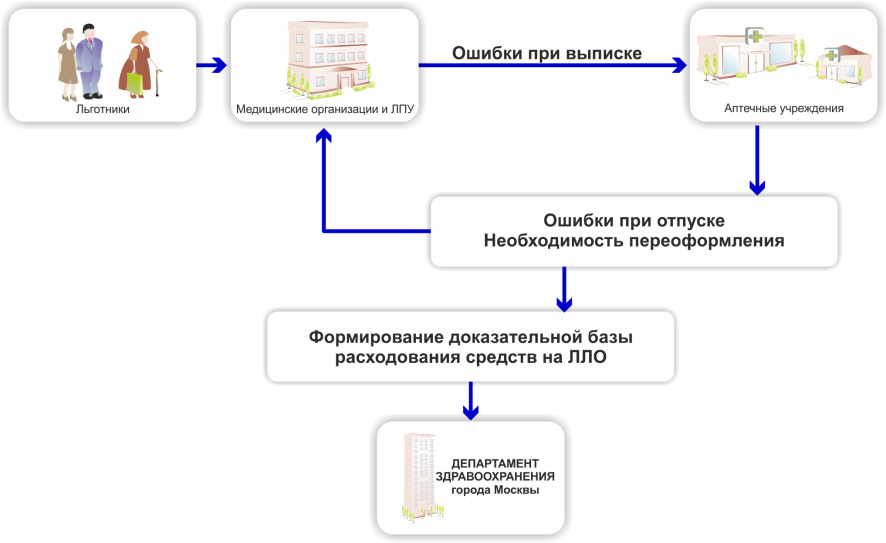 ОСНОВНЫЕ ФУНКЦИИ АПТЕКИ при ОТПУСКЕ ЛЕКАРСТВЕННЫХ ПРЕПАРАТОВ ЛЬГОТНИКАМ
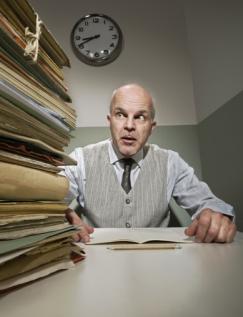 Приемка и правильное хранение лекарственных препаратов;
Отчетность по остаткам и реализации;
Таксировка, подшивка и хранение рецептурных бланков;
Отпуск ЛП по рецептурным бланкам в соответствии с нормативной базой;
Постановка на обеспечение рецептурных бланков с отсутствующими ЛП; 
Доведение до пациента информации о приходе ЛП и снятие бланка рецепта с обеспечения;
Отпуск ЛП, закупленных индивидуально для конкретных пациентов;
Информирование врачей о наличии лекарственных препаратов, о текущей и устойчивой дефектуре, о лицевых счетах пациентов и врачей.
ДОПОЛНИТЕЛЬНЫЕ ФУНКЦИИ АПТЕКИ при ОТПУСКЕ ЛЕКАРСТВЕННЫХ  ПРЕПАРАТОВ  ЛЬГОТНИКАМ
Ввод информации в аптечное программное обеспечение с рецептурных бланков в электронную базу;
Многоэтапная проверка реестров рецептов на наличие расхождений данных, правкой и повторной печатью;
Получение разъяснений от врачей по рецептурным бланкам.
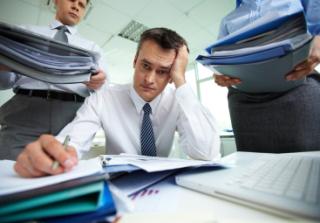 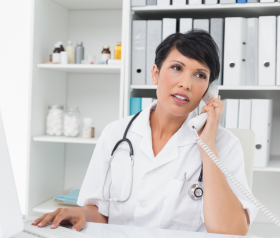 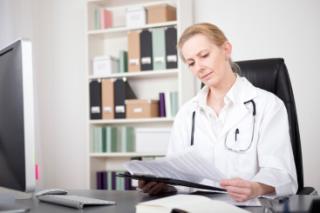 ИНТЕГРАЦИЯ АПТЕЧНОГО ПО С ЕМИАС
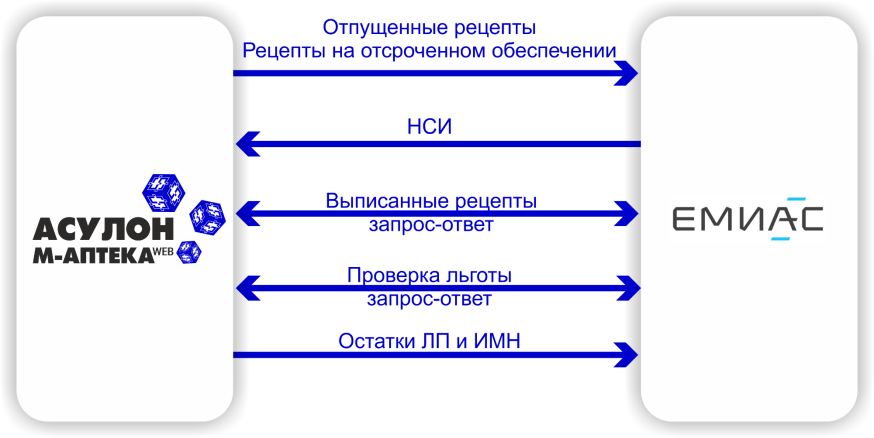 СНИЖЕНИЕ ЗАТРАТ АПТЕКИ
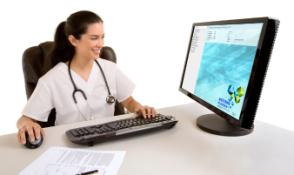 Смещение ответственности за внесение достоверной информации на врачей;
Организация на ГБУЗ ЦЛО ДЗМ специального информационного подразделения;
Предоставление сервисов лекарственного обеспечения ЕМИАС;
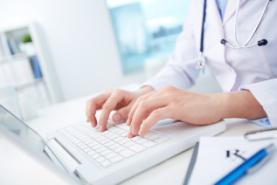 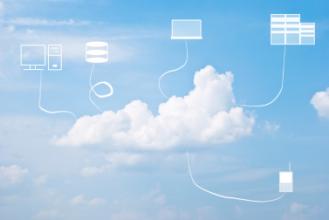 Введение аптекой в базу реализации информации только об отпускаемом медикаменте;
Внедрение облачных технологий со стороны аптек.
ПОЛУЧЕННЫЙ ЭФФЕКТ
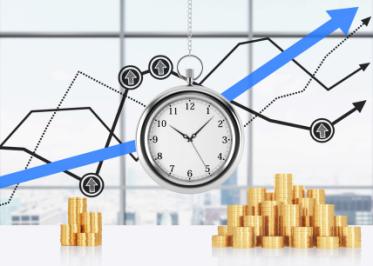 Исключение неосновных видов работ;
Высокая достоверность информации о 
      реализации и наличии ЛП;
Снижение времени обслуживания;
Увеличение времени на общение с пациентом;
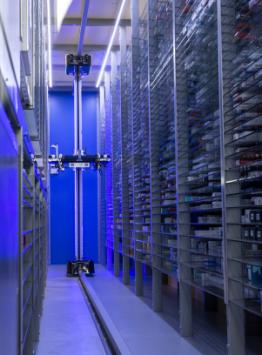 Снижение количества фармацевтов в точках
      отпуска ЛП;
Возможность использования роботизированных технологии.
РЕШЕНИЕ ДЛЯ РЕГИОНОВ
Регионам необходим инструмент по управлению   процессами ЛЛО. 
Центры по управлению поставками и реализацией (ЦУПР)
Реальный контроль за поставками ЛП и МИ, их реализацией;     
Минимизация претензионной работы между   участниками фармрынка.
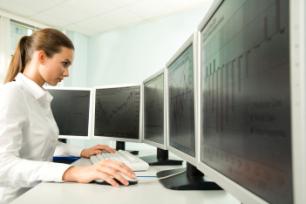 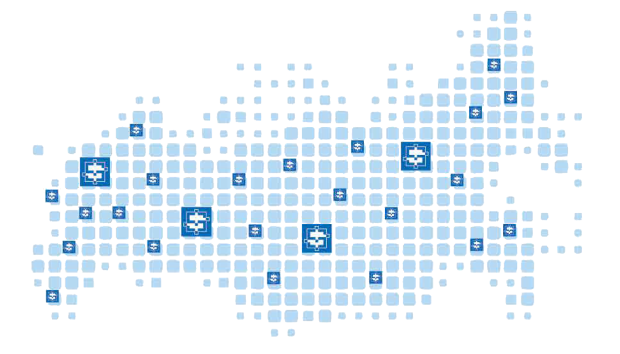 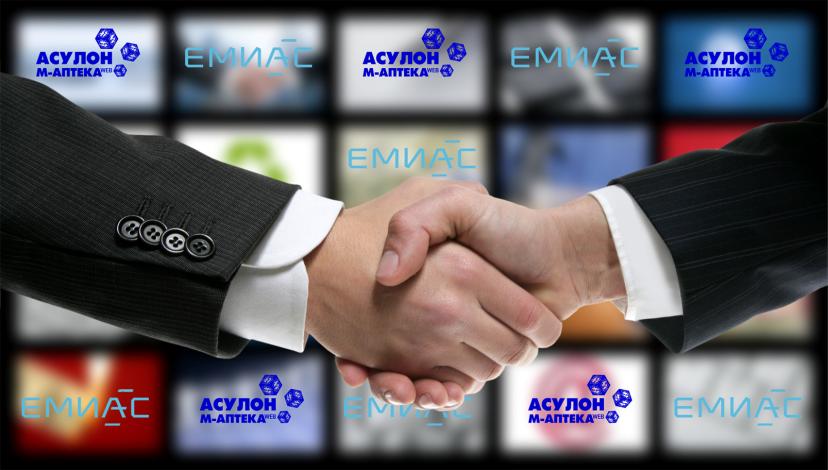